ПРОЕКТмузыкальная сказка«Дюймовочка»
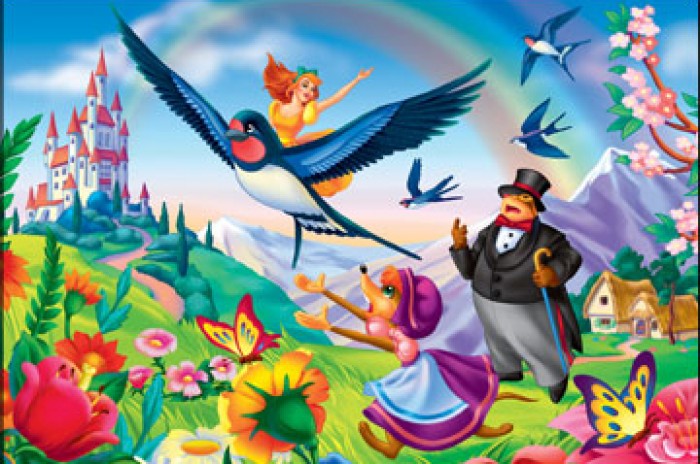 Составили: 
Анисимова Майя Алексеевна музыкальный руководитель и 
Борисенко Лилия Викторовна инструктор по физической культуре 
МБДОУ детского сада № 44  города Новочеркасска 2015г
Участники проекта
Дети старшей и подготовительной группы
Музыкальный руководитель
Инструктор по физической культуре
Родители

Проект краткосрочный
Срок реализации с 10.03.2015 по 08. 04.2015.

Проект реализован на базе 
МБДОУ детского сада компенсирующего вида № 44
Актуальность
В нашем мире, насыщенном информацией, новыми технологиями ребёнок практически лишён возможности познавать мир умом и сердцем, выражать своё отношение к добру и злу; познания радости, связанной с преодолением трудности общения, неуверенности в себе. Современные идеи развивающего образования придерживаются главных принципов: развитие, творчество, игра.                                                                                                          
	Любая сказка по сути театрализованная игра – неисчерпаемый источник развития чувств, переживаний и эмоциональных открытий, способ приобщения к духовному богатству. А. И. Буренина отмечала, что театрализованные игры можно рассматривать как моделирование жизненного опыта людей, как мощный психотренинг, развивающий его участников всесторонне: эмоционально, интеллектуально, духовно и физически. Театрализованная игра представляет собой богатейшее поле для творчества детей, и пользуется у дошкольников неизменной любовью.
Большое разностороннее влияние театрализованных игр на личность ребёнка позволяет использовать их как сильное, но не навязчивое педагогическое средство, ведь ребёнок во время игры чувствует себя свободно, естественно. Неоценима и воспитательная роль театрализованных игр.  Чуткость, отзывчивость, чувство собственного достоинства, гибкость ума, юмор, креативность- воспитывается в детях в результате использования театрализованных игр, что очень важно в наш период, когда с экранов телевизора зачастую демонстрируется ложь, насилие, зло.
	Мы считаем эту тему актуальной, так как работа в данном направлении помогает сформировать  у детей такой личностный стержень, который в дальнейшем поможет им адаптироваться и быть успешным в сложном современном мире. 
	Вся работа строилась в тесном взаимодействии со специалистами: учителем - логопедом ( работа по развитию речевого дыхания, звучности, подвижности голоса речи, артикуляционная гимнастика, работа над интонационной выразительностью речи, чтение реплик литературных персонажей, передавая интонацией душевное состояние героя), с педагогом –психологом ( развитие сферы чувств), инструктором по физической культуре (передача эмоций с помощью движений, которые  повышают активность рече-двигательного анализатора «балансируют» процессы возбуждения и торможения ,музыкальным руководителем (подбор музыкального сопровождения, песенки-распевки, музыкотерапия,  речевые игры, которые развивают музыкальные творческие способности детей, звуковую культуру речи и улучшают дикцию детей.
ЦЕЛЬ
Раскрыть творческий потенциал участников образовательного процесса через организацию совместно – театральной постановки. 
ЗАДАЧИ
Формировать устойчивый интерес к театральной деятельности и желание выступать вместе с коллективом сверстников.
Пробуждать в душе каждого ребёнка чувство прекрасного посредством использования музыкальной сказки «Дюймовочка» с элементами акваэробики и фитбол – гимнастики. 
Совершенствовать двигательные качества, навыки и пластическую выразительность в процессе физкультурно – оздоровительной и музыкально – ритмической деятельности.
Совершенствовать исполнительские умения детей в создании художественных образов используя двигательные, игровые импровизации.
Расширять творческие возможности детей, обогащать жизненный опыт; пробуждать умение сострадать, чувство справедливости, стремление делать добро и бороться со злом.
Предполагаемый результат
Развитие нравственно – коммуникативных и волевых качеств личности (общительности, вежливости, чуткости, доброты, умения довести дело и роль до конца).
Развитие чувства ритма, координации, равновесия, правильной осанки через двигательно – игровую деятельность.
Совершенствование ОВД, укрепление связочно – мышечного аппарата, развитие мышечного корсета. Укрепление здоровья и повышение работоспособности.
Развитие психических процессов (внимания, памяти, восприятия, мышления, воображения).
ЭТАПЫ  РЕАЛИЗАЦИИ
Подготовительный.
Цель: систематизация информации, планирование совместной деятельности, распределение заданий.
Чтение и обсуждение сказки Г.Х.Андерсена «Дюймовочка».
Знакомство с творчеством Г.Х.Андерсена.
Просмотр мультфильма «Дюймовочка».
Предварительный кастинг артистов на ведущие роли.
Подбор музыкального материала.
Создание хореографических и спортивно – музыкальных номеров.
Разработка эскизов декораций и костюмов.
Основной.
Цель: реализация основных видов деятельности по направлениям проекта.
Распределение ролей и непосредственная работа над ролью.
Работа над текстом. Основная задача – помочь ребёнку понять, почувствовать всё то, что скрывается за текстом.
Работа над сценической выразительностью, определить целесообразные движения, жесты и мимику персонажа, его место на площадке, темпоритм его речи.
Подготовка театрального костюма.
Создание образа с использованием грима.
Разучивание хореографических и спортивно – музыкальных номеров.
Разучивание вокальных партий.
Изготовление и установка декораций.
Заключительный.
Цель: подведение итогов
Премьера музыкальной сказки «Дюймовочка»
Работая над созданием музыкальной сказки, мы получили положительный, конкретный и зримый результат.. Дети научились преодолевать робость, застенчивость, неуверенность в себе,  у них развилось воображение, ассоциативное мышление, умение видеть необычное в обыденном. Использование упражнений на фитболах, элементов аквааэробики и горизонтального пластического балета способствовало совершенствованию двигательных навыков, общей моторики, координации, плавности, переключаемости и направленности движений. 
	Работа над музыкальной сказкой позволила наиболее полно раскрыть индивидуальность каждого ребенка, пробудила в детях активное творческое начало, что  поспособствовало формированию всесторонне развитий личности. 
	Человек будущего – это, конечно же, человек чувствующий, а детская игра- это радость общения, это культура взаимодействия, это искусство делать жизнь яркой и увлекательной.
Спасибо  за  внимание!

Творческих  успехов!